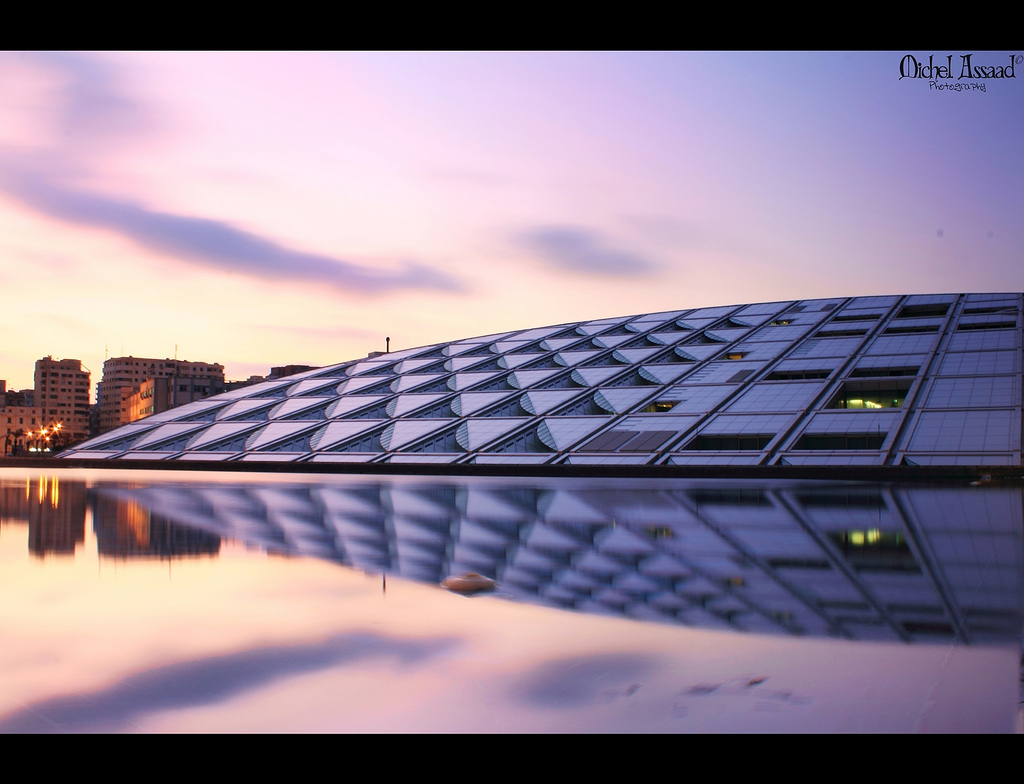 รุ่งอรุณแห่งวิทยาศาสตร์หลายภาษา
หอสมุดอเล็กซานเดรีย
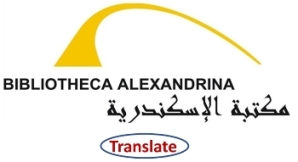 [Speaker Notes: รุ่งอรุณแห่งวิทยาศาสตร์หลายภาษา ห้องสมุดของอะเล็กซานเดรียบรรยายไฟล์ต้นฉบับที่ http://www.pitt.edu/~super7/56011-57001/56121.ppt 

หากต้องการรับคำแปลของการบรรยายนี้ในอีก50ภาษาโปรดดาวน์โหลด
Microsoft นำเสนอแปล (จุดพลังงานเพิ่มใน) ซึ่งแปลงานนำเสนอทั้งหมดในภาษามากกว่า๖๐และอาจดาวน์โหลดได้ที่:
https://microsofttranslator.uservoice.com/knowledgebase/articles/1159792-presentation-translator-how-do-i-use-this-to-tra  
ข้อความในภาพที่รวมอยู่ในงานนำเสนอที่ไม่ได้แปลแต่คุณสามารถแปลได้โดยโปรแกรมแปลอื่นๆเป็น
แอป Google แปลภาษา:
 
https://play.google.com/store/apps/details?id=com.google.android.apps.translate&hl=en]
ห้องสมุดวิธีการวิจัย BA เซรั่ม
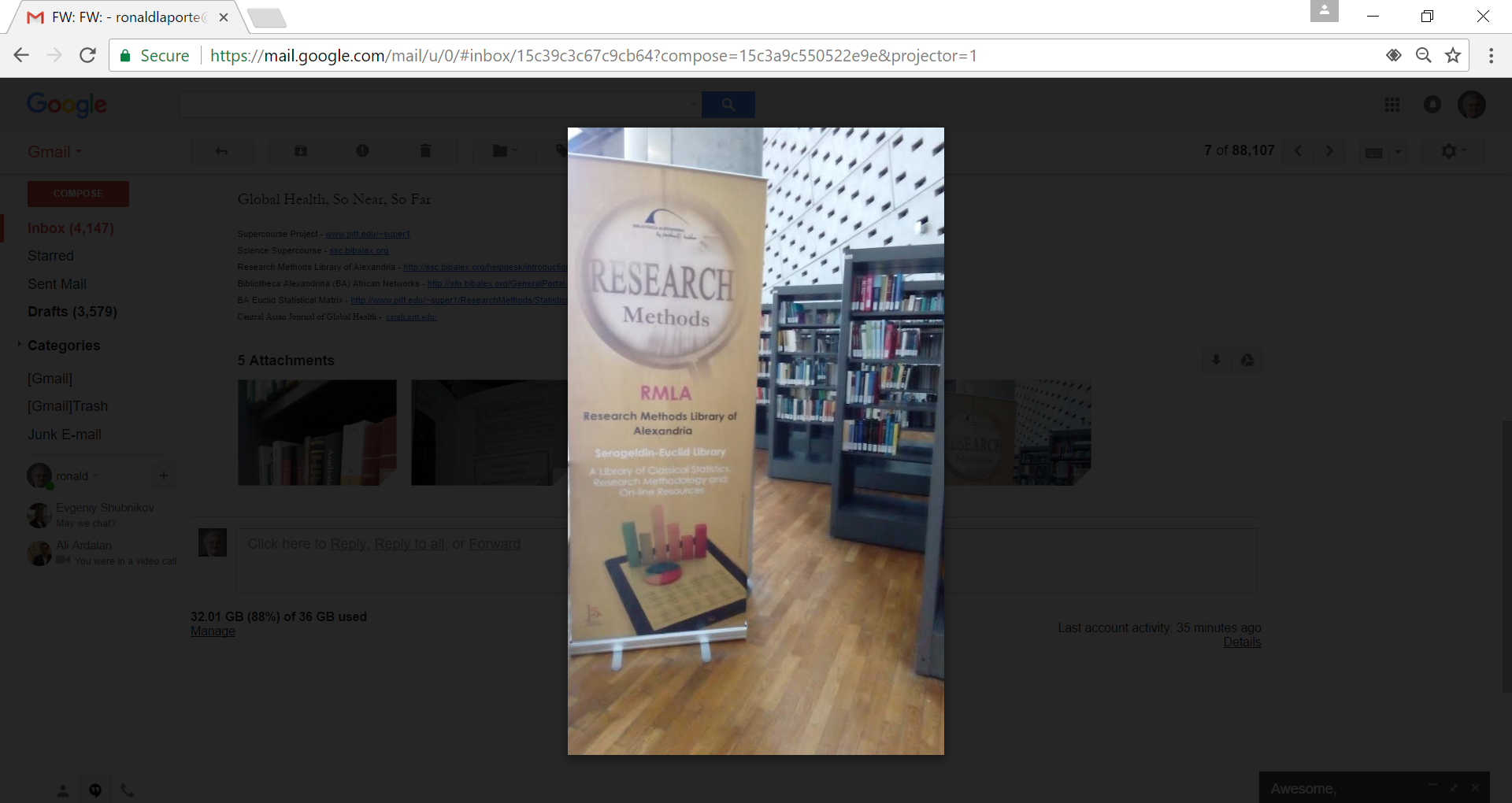 > ๑,๐๐๐,๐๐๐
๑๔,๐๐๐วิธีการวิจัย
การสอน๖๐,๐๐๐,๐๐๐นักเรียน
ห้องสมุดวิธีการวิจัยที่ใหญ่ที่สุดในโลก
ไลบรารี PowerPoint ทางวิทยาศาสตร์ที่ใหญ่ที่สุดในโลก
ครูที่ใหญ่ที่สุดในโลกของการดูแลสุขภาพและวิธีการวิจัยระดับโลก
นักพัฒนาของวิทยาศาสตร์หลายภาษา
[Speaker Notes: ห้องสมุดวิธีการวิจัย BA เซรั่ม


> ๑,๐๐๐,๐๐๐
๑๔,๐๐๐วิธีการวิจัย
การสอน๖๐,๐๐๐,๐๐๐นักเรียน
ห้องสมุดวิธีการวิจัยที่ใหญ่ที่สุดในโลก
ไลบรารี PowerPoint ทางวิทยาศาสตร์ที่ใหญ่ที่สุดในโลก
ครูที่ใหญ่ที่สุดในโลกของการดูแลสุขภาพและวิธีการวิจัยระดับโลก
นักพัฒนาของวิทยาศาสตร์หลายภาษา]
3% ของสิ่งตีพิมพ์จาก
ประเทศกำลังพัฒนา
๘๐% ของประชากรโลก
ประชากร
สิ่งพิมพ์
ความต้องการทางวิทยาศาสตร์
[Speaker Notes: 3% ของสิ่งตีพิมพ์จาก  
ประเทศกำลังพัฒนา  
๘๐% ของประชากรโลก

ความต้องการทางวิทยาศาสตร์]
ปัญหา
๖๕๐๐ภาษาในโลก
1ภาษาวิทยาศาสตร์ (ภาษาอังกฤษ)
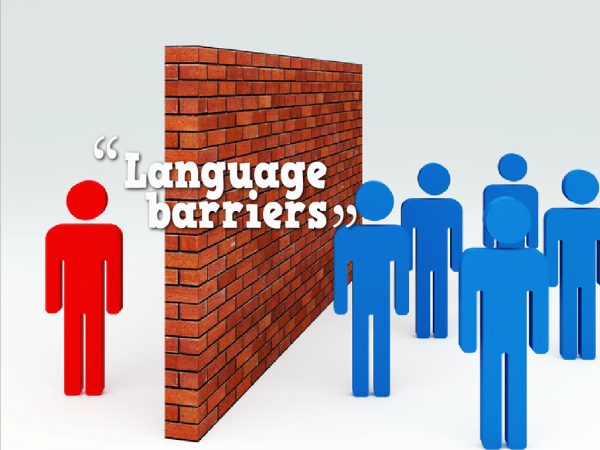 [Speaker Notes: ปัญหา

๖๕๐๐ภาษาในโลก
1ภาษาวิทยาศาสตร์ (ภาษาอังกฤษ)

"อุปสรรคด้านภาษา"]
จินตนาการสำคัญกว่าความรู้ อัลเบิร์ตไอน์สไตน์




Воображение важнее знаний รัสเซีย
 الخيال أكثر أهمية من المعرفةภาษาอาหรับ
想象力比知识更重要 จีน
L ' จินตนาการที่มี connaissance ที่สำคัญ (ฝรั่งเศส)
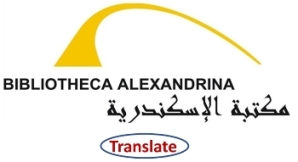 แปลปุ่มไป๑๐๓ภาษา
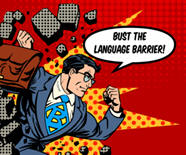 [Speaker Notes: จินตนาการสำคัญกว่าความรู้ อัลเบิร์ตไอน์สไตน์

แปลปุ่มไป๑๐๓ภาษา

วิธีการสร้างปุ่มแปลสำหรับเว็บไซต์ของคุณ http://www.pitt.edu/~super1/How%20to%20create%20Multilingual%20Translation%20Button.htm]
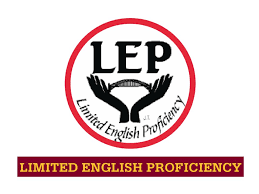 "ชื่อที่ VI ของ พระราชบัญญัติสิทธิมนุษยชน ของ๑๙๖๔ต้องมีผู้รับความช่วยเหลือทางการเงินของรัฐบาลกลางเพื่อดำเนินการตามขั้นตอนที่เหมาะสมเพื่อให้โปรแกรมบริการและกิจกรรมของตนโดยบุคคลที่มีสิทธิ์ ภาษาอังกฤษจำกัด"
[Speaker Notes: ภาษาอังกฤษแบบจำกัด (LEP)

"ชื่อที่ VI ของ พระราชบัญญัติสิทธิมนุษยชน ของ๑๙๖๔ต้องมีผู้รับความช่วยเหลือทางการเงินของรัฐบาลกลางเพื่อดำเนินการตามขั้นตอนที่เหมาะสมเพื่อให้โปรแกรมบริการและกิจกรรมของตนโดยบุคคลที่มีสิทธิ์ ภาษาอังกฤษจำกัด"]
ทีม
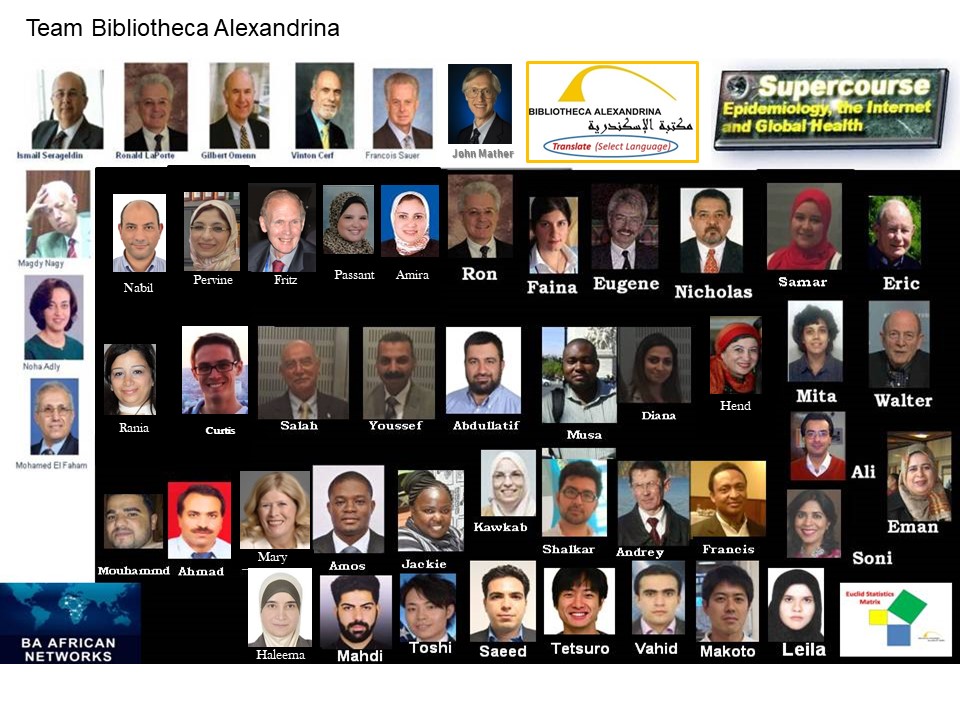 [Speaker Notes: ทีม


นี้สามารถทำได้กับทีมงานระดับโลกที่โดดเด่นเท่านั้น  ผู้เชี่ยวชาญจากอียิปต์, อินเดีย, อิหร่าน, ญี่ปุ่น, เคนยา, คาซัคสถาน, เม็กซิโก, ไนจีเรีย, สหรัฐอเมริกาและอื่นๆอีกมากมายแหลมในการทำเช่นนี้เกิดขึ้น. คนที่ยอดเยี่ยมเหล่านี้บริจาคเวลาและความพยายามของพวกเขาที่จะทำให้เกิดขึ้นเป็นไปไม่ได้

"มันดูเหมือนจะเป็นไปไม่ได้จนกว่าจะทำ" (แมนเดลา)

"ไม่เคยเชื่อว่าผู้คนที่ห่วงใยไม่สามารถเปลี่ยนแปลงโลกได้  สำหรับแท้จริงนั่นคือทุกคนที่เคยมี "(มีด)

โครงการซุปเปอร์คอร์ส- www.pitt.edu/~super1 
ซูเปอร์คอร์สวิทยาศาสตร์- ssc.bibalex.org  
วารสารสุขภาพโลกแห่งเอเชียกลาง- cajgh.pitt.edu 
วิธีการวิจัยห้องสมุดของอเล็กซานเดรีย- http://ssc.bibalex.org/helpdesk/introduction.jsf 
บรรณานุกรม (BA) เครือข่ายแอฟริกา- http://afn.bibalex.org/GeneralPortal.aspx 
เมทริกซ์สถิติของ euclid- http://www.pitt.edu/~super1/ResearchMethods/StatisticsMatrix.htm  
ห้องสมุด Euclid http://www.pitt.edu/~super1/ResearchMethods/SerageldinEuclidLibrary.htm  
 บริการแบ่งปัน Resourse BAIFA- https://bibalex.org/baifa/en/page/resourcesharingservice#BA ห้องสมุด 
กูเกิลแปลภาษา- https://translate.google.com/
ไมโครซอฟท์แปลภาษา- https://www.microsoft.com/en-us/translator/
หลักสูตรหลายภาษา- www.pitt.edu/~super1/MultilingualSupercourse.html]